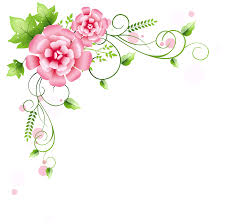 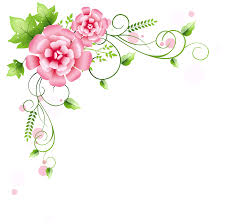 স্বা
গ
ত
ম
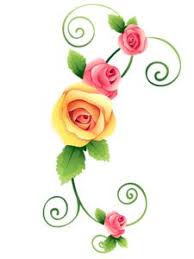 পরিচিতি
মোঃ নজরুল ইসলাম 
প্রধান শিক্ষক 
পূর্ব রামজীবন সরকারি প্রাথমিক বিদ্যালয়
সুন্দরগঞ্জ, গাইবান্ধা ।
প্রাথমিক বিজ্ঞান 
তৃতীয় শ্রেণি 
অধ্যায় -২ 
      পাঠ- জীব ও জড় থমক
শিখনফল
এই পাঠ শেষে শিক্ষার্থীরা যা শিখবে----------------- 

২.১.১—নিকট পরিবেশ পর্যবেক্ষণের মাধ্যমে জীব ও  জড়ের তালিকা তৈরী করতে পারবে।
২.১.২—জীব ও জড় বস্তুর বৈশিষ্ট্য লিখতে পারবে।
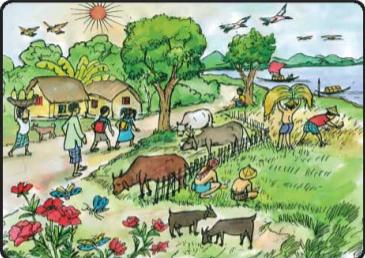 একটি করে নাম বলি
এসো কিছু ছবি দেখি
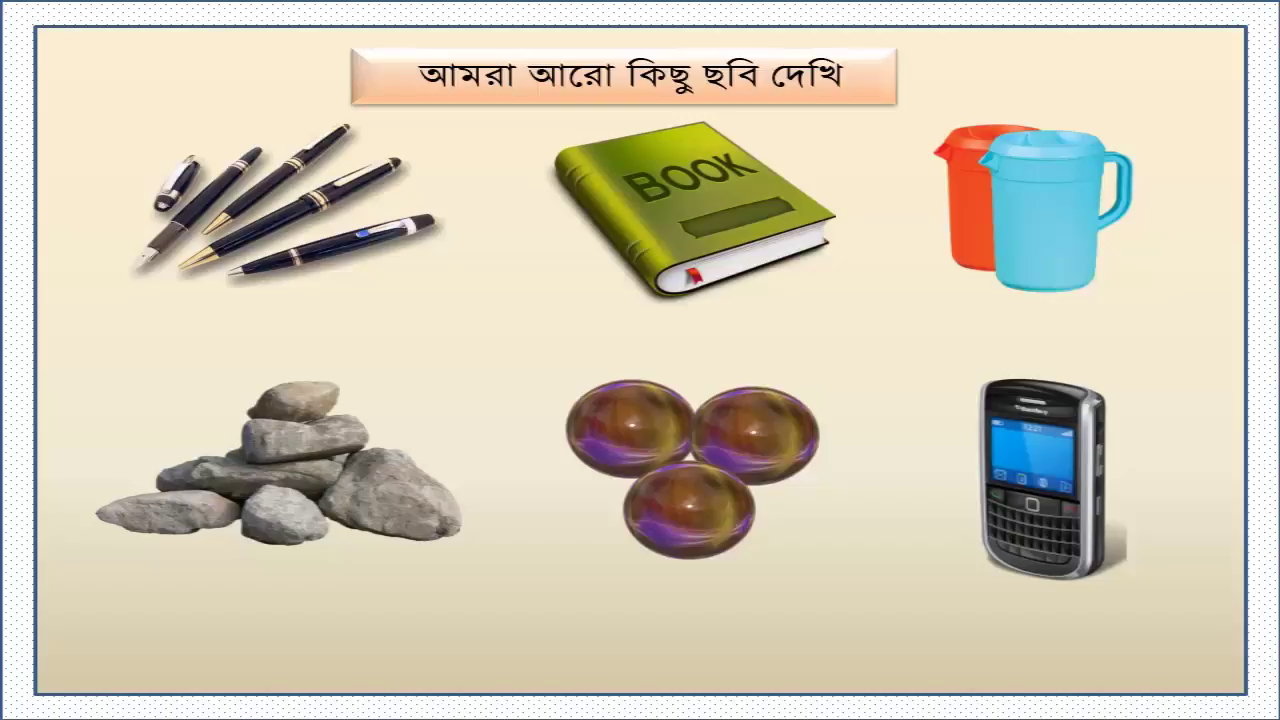 এগুলোকে আমরা জীব ও জড় এ দুই ভাগে ভাগ করতে পারি।
আজকে আমরা জীব ও জড় সম্পর্কে জানবো।
জীব কী ?
জড় কী ?
জীব ও জড়ের বৈশিষ্ট্য --
আজকের পাঠ
জীব ও জড়
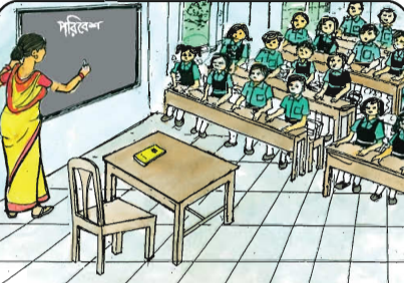 তোমরা শ্রেণিতে যা যা দেখতে পাও তার একটি করে নাম বলো।
দোয়েল দল---

যেগুলোর জীবন আছে , সেগুলো খুঁজে বের করে তাদের নাম লিখো। ।
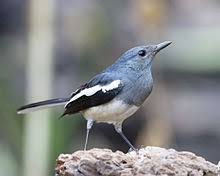 মোবাইল দল ----
যেগুলোর জীবন নেই ,সেগুলো খুঁজে বের             করে তাদের নাম লিখো। ।
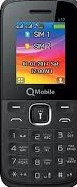 এখন আমরা শ্রেণির বাহিরে গিয়ে যা যা দেখতে পাবো সেগুলোর নাম নিজ নিজ খাতায় লিখে আনবো।
লাল দল
নীল দল
সবুজ দল
এভাবে ছক করে জীব ও জড় আলাদা করে লিখো ।
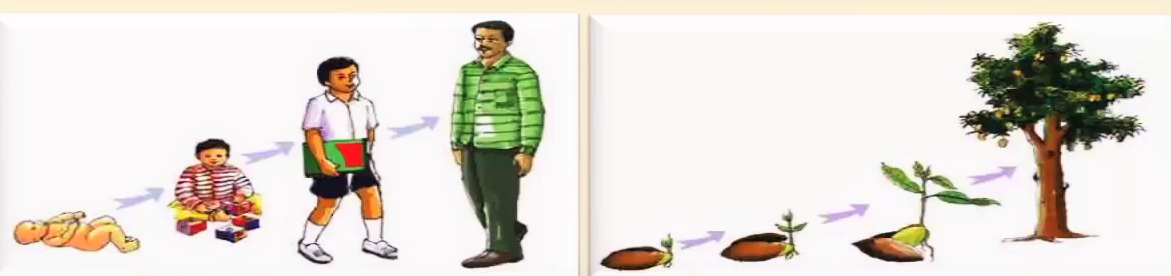 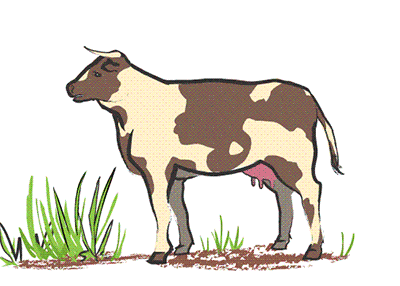 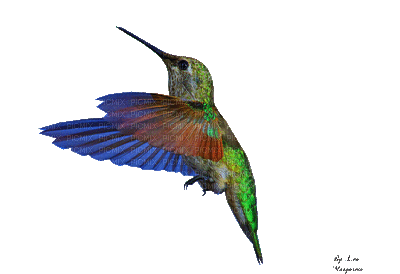 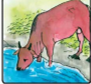 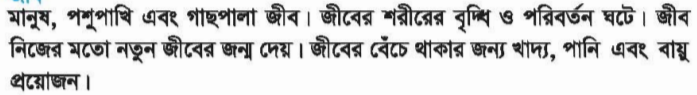 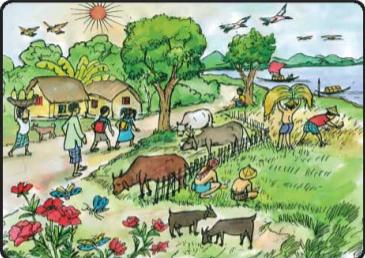 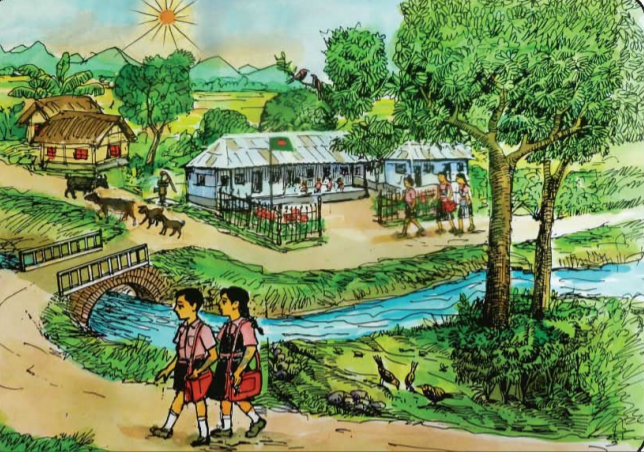 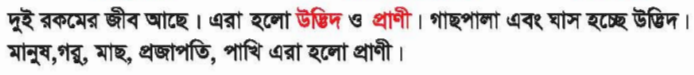 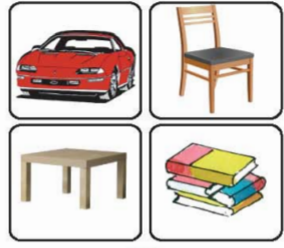 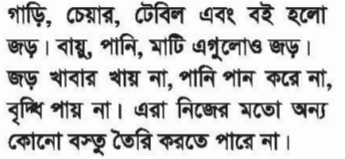 পাঠ্য পুস্তকের সাথে সংযোগ  স্থাপন
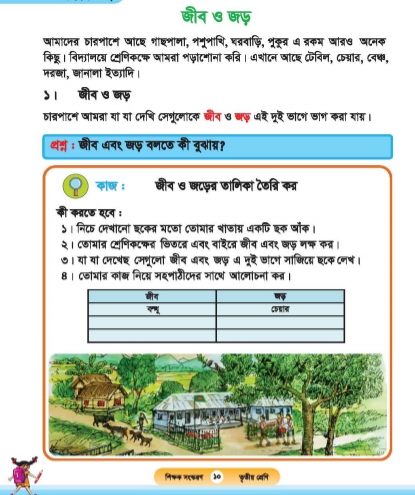 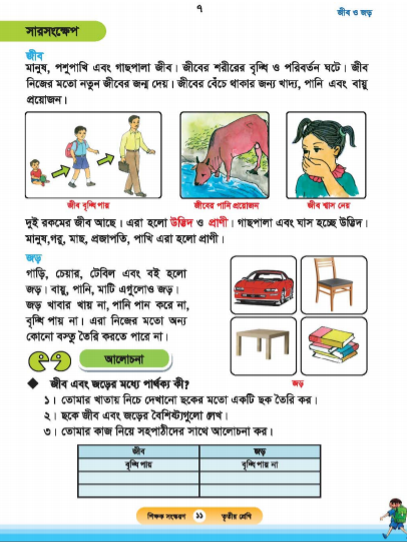 মুল্যায়ন
জীবকে কয় ভাগে ভাগ করা যায় ? 
      জীব ও জড়ের তিনটি করে  উদাহরণ দাও ।
      জীব ও জড়ের তিনটি করে বৈশিষ্ট্য বলো ।
বাড়ির কাজ
তোমার দেখা ৫টি করে জীব ও জড়ের নাম লিখে আনবে ।
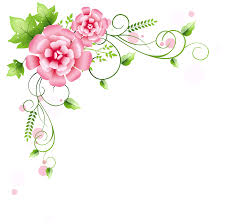 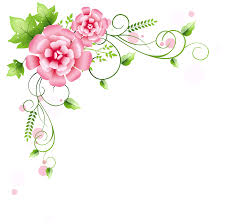 ধ
ন্য
বা
দ